Знакомство
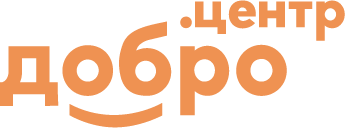 Наименование организации:


Фактический адрес: Республика Татарстан, Кукморский муниципальный район, с. Большой Кукмор, ул. Молодежная д. 1А

Социальные сети организации: https://vk.com/mbu.mpk.yalkyn

Площадь вашего помещения 937 кв.м.

Лидер команды: Исрафилов Рамиз Харисович

Наименование основного вида деятельности согласно ОКВЭД 
93.11 Деятельность спортивных объектов
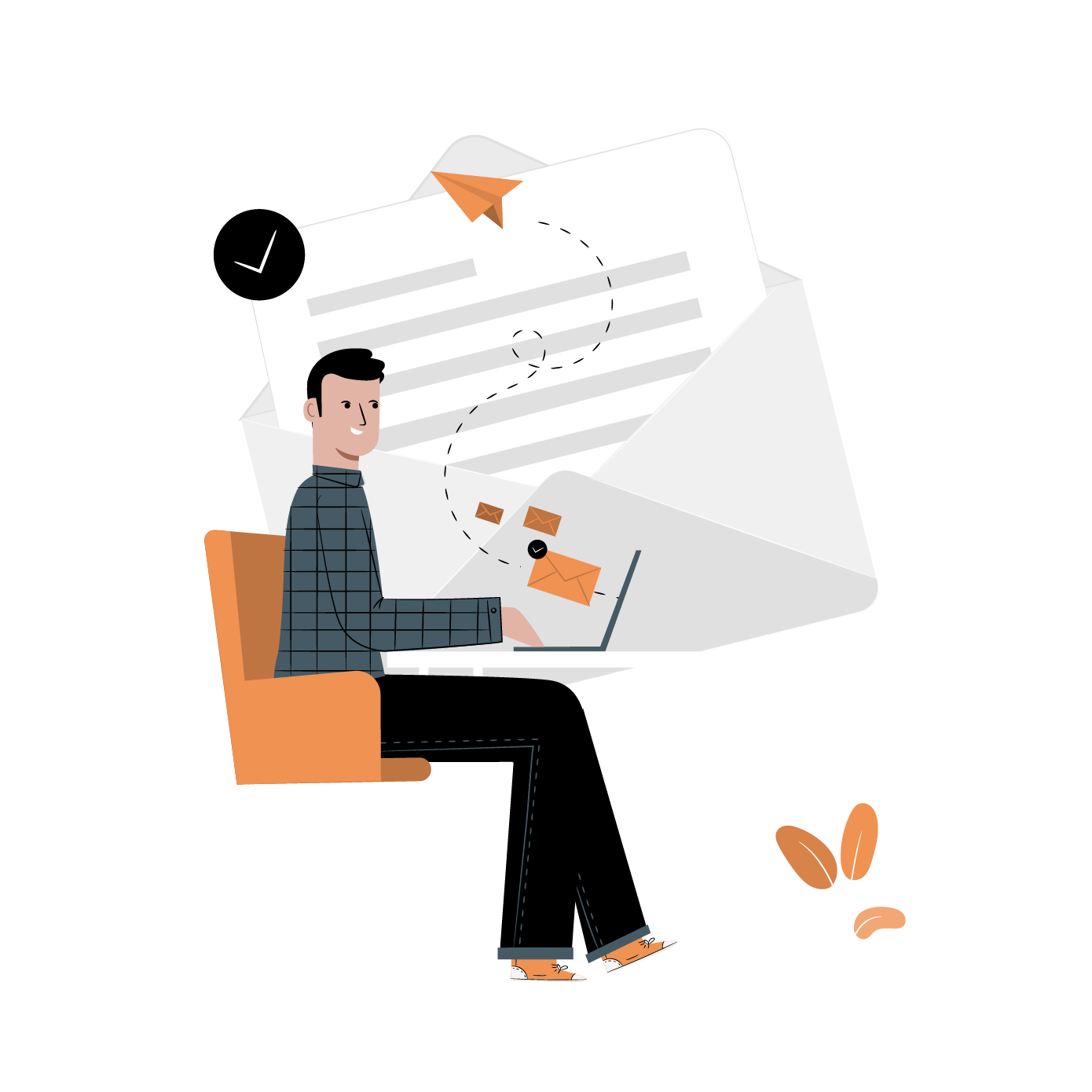 Цели
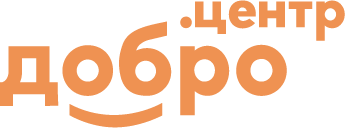 Чем занимается ваша организация?
 Молодежный (подростковый) клуб по месту жительства «Ялкын» был создан в целях духовного и физического развития детей, подростков и молодёжи. В настоящее время при клубе работают спортивные секции по общей физической подготовке, каратэ ,баскетболу, волейболу, атлетизму, мини-футболу, шахматы. На базе молодежного клуба ведется добровольческое движение «#Добро116», клуб по интересам «Молодая семья»
Зачем вам Добро.Центр? 
В Кукморском муниципальном районе функционируют: добровольческое движение #Добро116; Движение первых, Клуб Кукморских волонтеров «Молоды душой». Цель нашего клуба как Добро. Центра объединить их на одной базе и вести совместную волонтерскую деятельность.
Чем бы занимался ваш Добро.Центр? 
Формированием волонтерских корпусов, проведением мероприятий по добровольчеству, благотворительности, обучающих тренингов, предоставление коворкинг-пространств а волонтерским объединениям, обучением по социальному проектированию и оформлением заявки на грантовые конкурсы.
Выберите пакет «Стандарт» или «Мастер» (подчеркните ваш выбор)
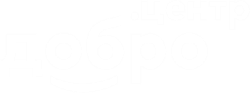 Базовые сервисы:

1. Информирование граждан и организаторов
2. Анкетирование граждан через Платформу ДОБРО.РФ
3. Консультация по работе с Платформой ДОБРО.РФ
4. Помощь в подборе проектов и мероприятий
5. Консультирование граждан
1. Информирование граждан и организаторов (население Кукморского района, кураторы волонтерских движений на местах)

2. Анкетирование граждан через Платформу ДОБРО.РФ (население района)

3. Консультирование граждан (по вопросам проведения мероприятий, акций, социологических опросов)
«Стандарт» 
- Предоставление помещения;
-Организация и проведение мероприятий;
-Формирование и сопровождение волонтерских корпусов;
-Обучение социальному проектированию, составление грантовых заявок;
-Осуществление в проведении исследований и мониторингов;
-Внедрение стандартов Ассоциации волонтерских центров.
Целевая аудитория
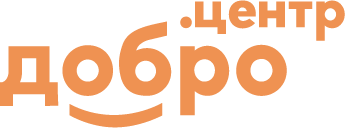 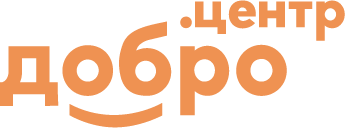 Сообщество
Команда
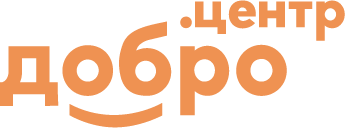 Финансирование и организационная модель Добро.Центра
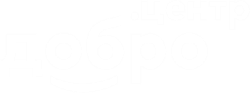 Укажите, какая организация является учредителем Добро.Центра: Молодежный (подростковый) клуб по месту жительства «Ялкын» Кукморского муниципального района Республики Татарстан.
Взаимодействие с партнерами
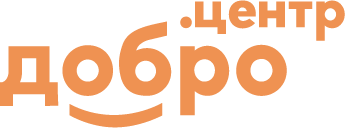 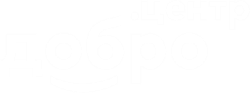 Пространство и брендинг
Представьте план пространства с описанными функциональными зонами Добро.Центра. Какие ценности вы закладываете в пространство Добро.Центра? В чем аутеничность (особенность) вашего пространства? Приложите референсы пространства Добро.Центра.